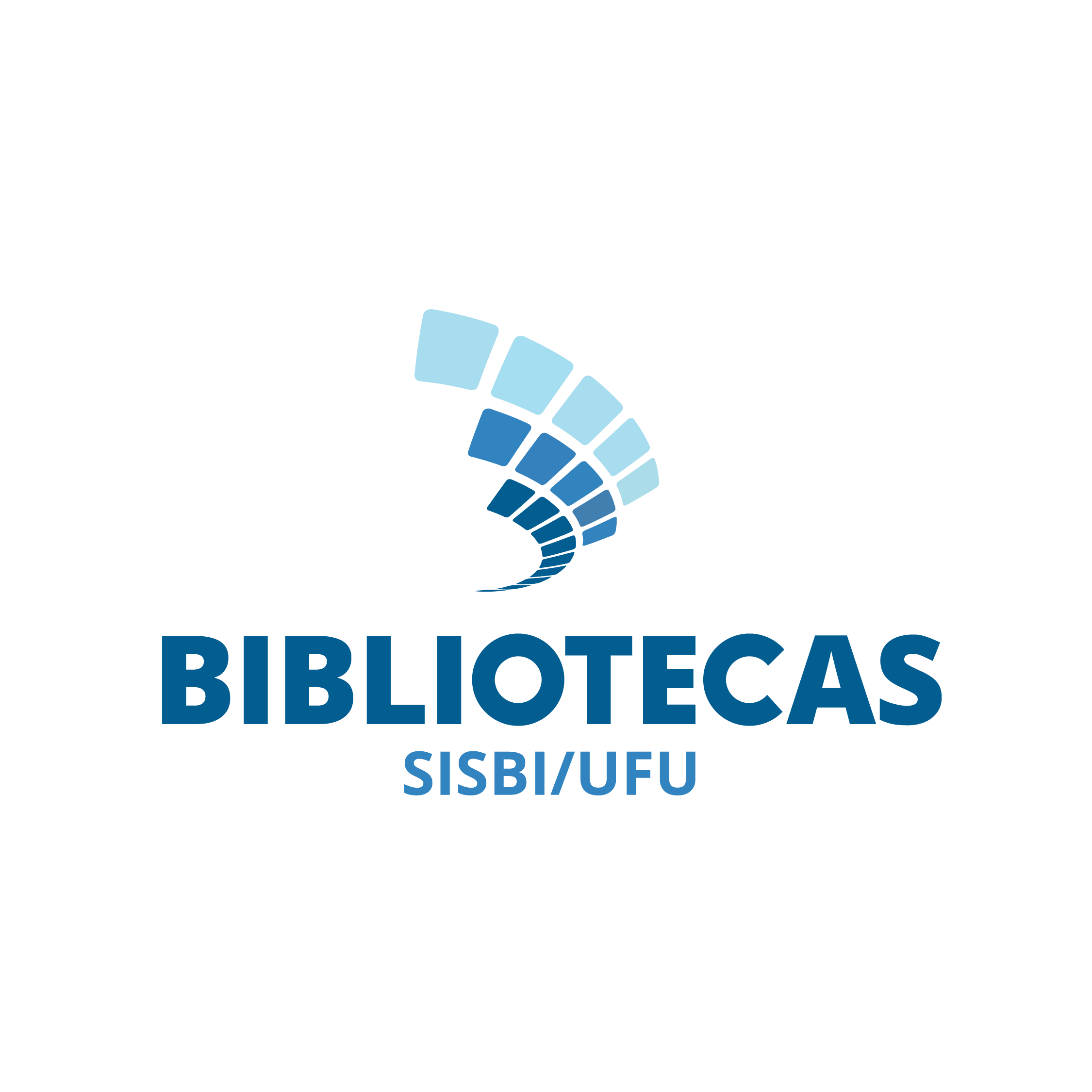 Comissão de Comunicação COMBIB
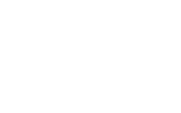 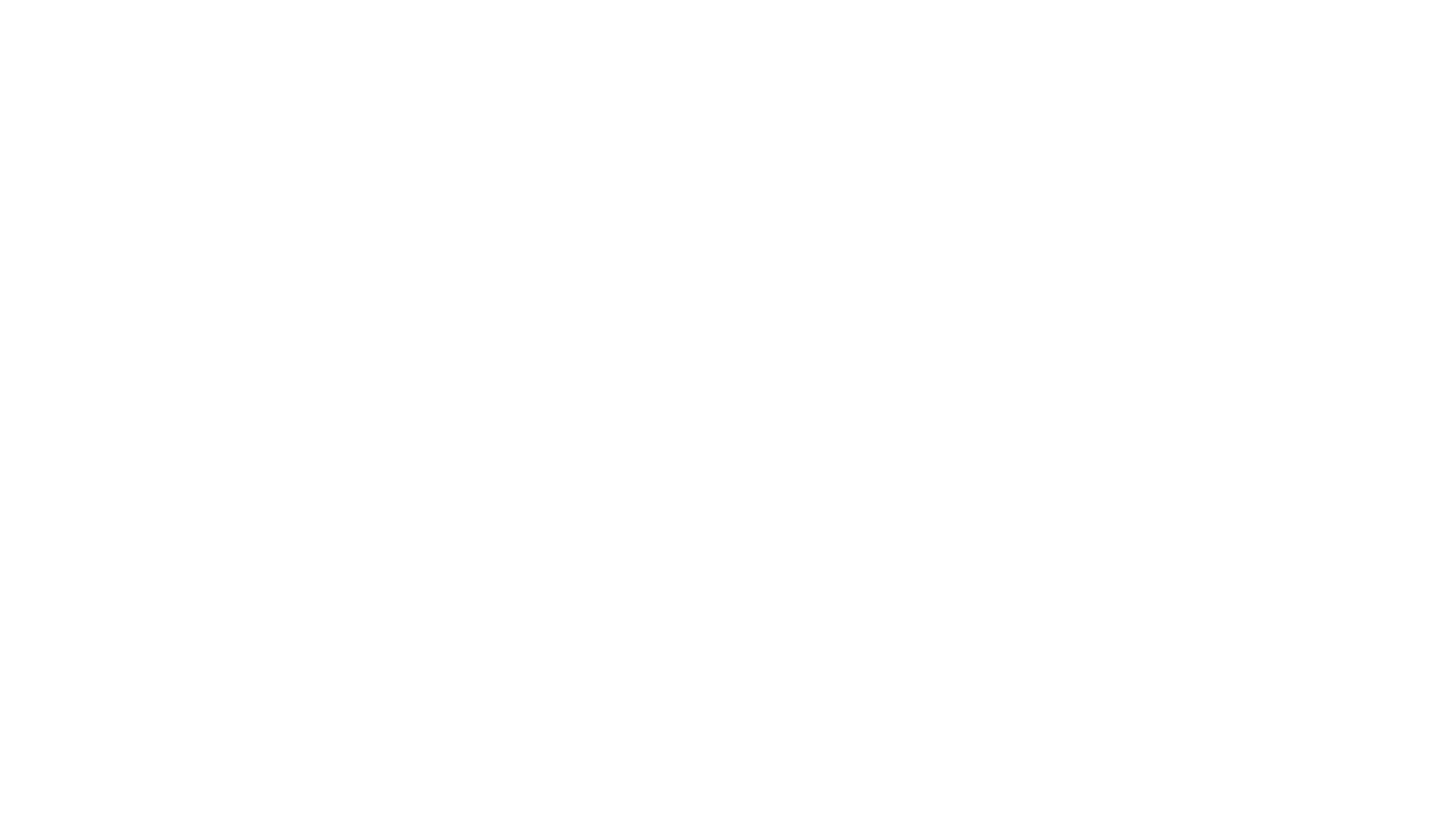 O que é a Combib?
A Comissão de Comunicação tem como finalidade promover, planejar, organizar e coordenar ações de comunicação interna e externa das Bibliotecas UFU.

Criada em 08 de março de 2021, surgiu da necessidade de se construir uma identidade forte.
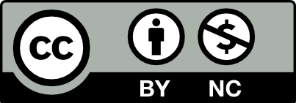 2
É uma comissão de caráter propositivo, cujas decisões estão sujeitas à aprovação dos seus membros e da Direção do Sistema de Bibliotecas UFU (Sisbi/UFU) em reuniões semanais.

É composta por pessoas com formações variadas, mas diretamente relacionadas à comunicação e tecnologia.
3
Objetivos
Tem como objetivos ampliar a circulação de informações, valorizar as experiências locais e contribuir para a consolidação do Sisbi/UFU como referência nacional e internacional.
4
Competências
Assessoria de comunicação ao Sisbi/UFU;
Orientação sobre identidade visual;
Desenvolvimento de padrões para documentos;
Desenvolvimento de artes gráficas;
Revisão textual;
Divulgação de produtos, serviços e eventos;
Gestão das mídias sociais;
Gestão da página eletrônica bibliotecas.ufu.br
5
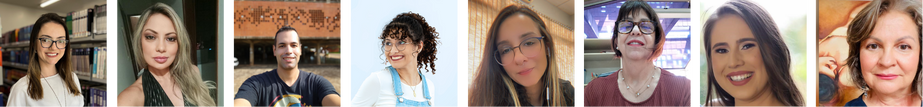 Atualmente a presidência está com Betânia Nunes.

Membros titulares: Daniela Mendonça, 
Evandro Monteiro, Carolina Abreu, Maria Clara Nunes, Patrícia Portela, Thiara Pereira e Valéria Resende.
6
A Combib desempenha um papel fundamental na comunicação das Bibliotecas UFU, de forma a garantir a eficácia na circulação de informações.

Dúvidas ou sugestões? 
Entre em contato conosco!
E-mail: comunica@dirbi.ufu.br
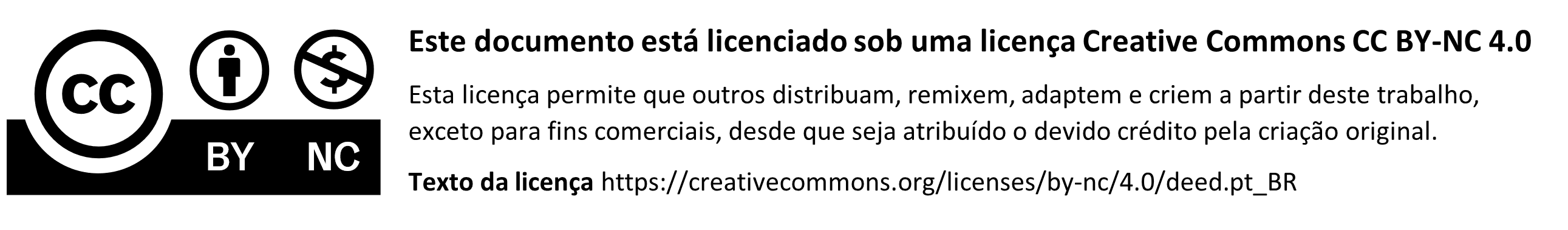 7
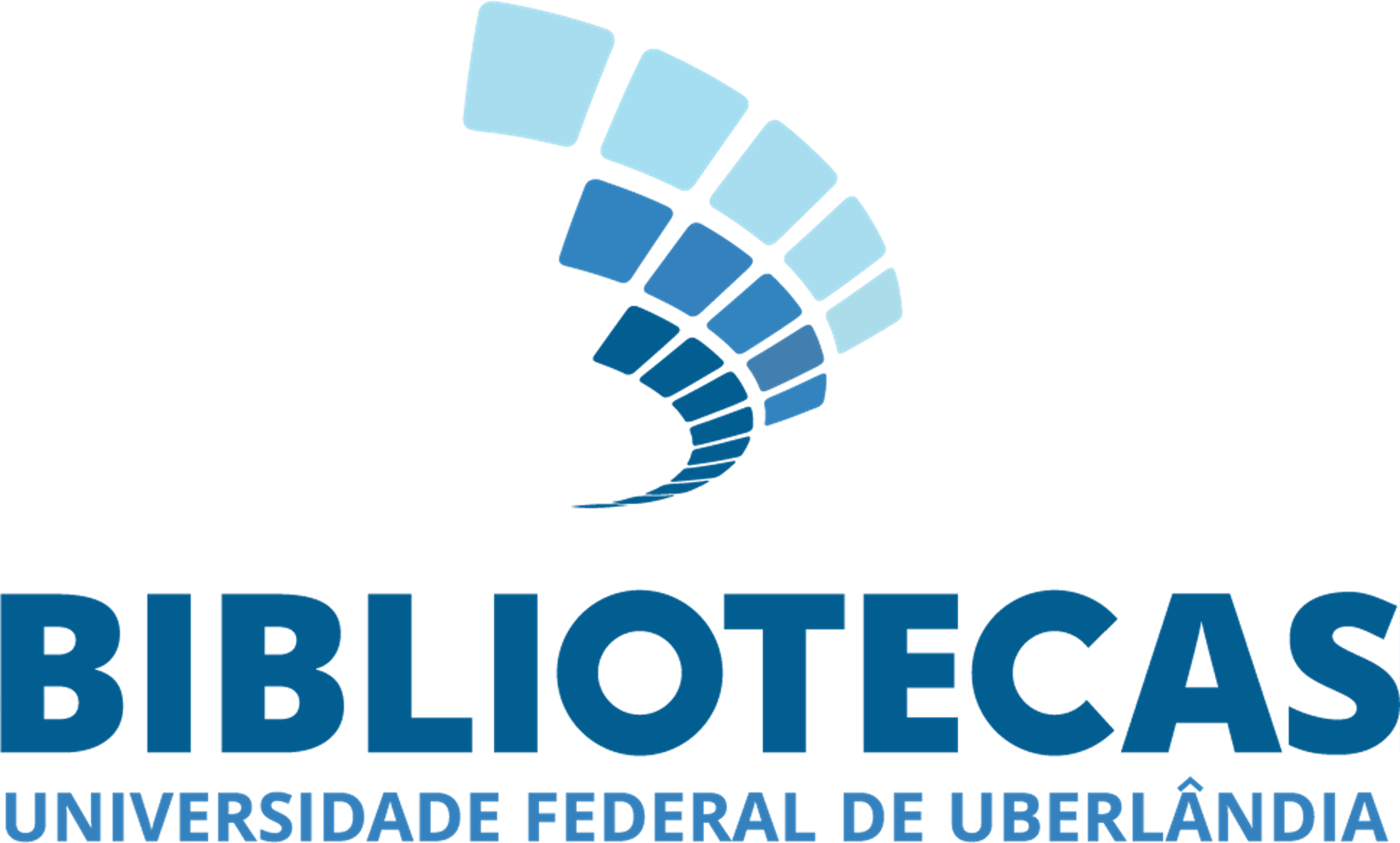 8